Fizika
11
sinf
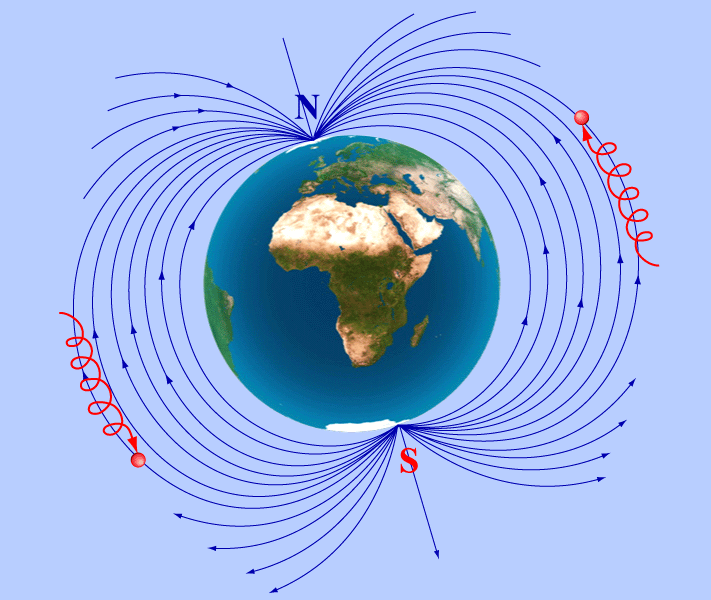 Mavzu: Masalalar yechish



O‘qituvchi: 
Toshkent shahar Uchtepa tumani 287-maktab fizika fani o‘qituvchisi
Xodjayeva Maxtuma Ziyatovna.
Test    38-bet
1-test
     Elektromagnit induksiya hodisasini kim kashf qilgan?

Amper              B) Ersted
C) Faradey            D) Lens 
 
To‘g‘ri javob: C) Maykl Faradey
Test    38-bet
2-test
   
        Induksiya  EYuKning  birligini  ko‘rsating.
    А) T/s; 
    B) Wb/s; 
    C) H; 
    D) A/s;
    
    To‘g‘ri javob:  B) Wb/s
Test   38-bet
3-test
     Induksion tokning yo‘nalishi kim tomonidan aniqlangan?
Amper             B) Ersted     
C) Faradey             D) Lens 

To‘g‘ri javob:   D) Lens
1-masala    38-bet
5-test
     Kоnturdаn о‘tаyotgаn mаgnit оqimi 0,3 s dаvоmidа 15 Wb dаn 12 Wb gаchа tеkis kаmаygаn bo‘lsа, kоnturdа hоsil bo‘lgаn induksiya ЕYuK ni toping (V).
        A) 10;    B) 9;    C) 4,5;    D) 5.
2-masala    38-bet
7-test
      Mаgnit оqimining o‘zgаrish tеzligi  120 mWb/s bo‘lgаndа, g‘аltаkdа 30 V ЕYuK hоsil bo‘lsа, g‘аltаkdаgi o‘rаmlаr sоni qanchaga teng?

A) 200;    B) 250;    C) 400;    D) 500.
Berilgan:                  	Formula:
3-masala
Solenoidda magnit oqimi 2 ms da 3mWb dan 9 mWb gacha o‘zgardi. Agar solenoidda hosil bo‘lgan EYuK 60V bo‘lsa, solenoiddagi o‘ramlar soni qancha?
Berilgan:                  	    Formula:
4-masala
Berilgan:                  	    Formula:
5-masala
Induksiyasi 0,2 T bo‘lgan bir jinsli magnit maydonda 20 cm uzunlikdagi о‘tkazgichni induksiya chiziqlariga tik yo‘nalishda necha m/s tezlik bilan harakatlantirganda, unda 0,2 V induksiya EYuK hosil bo‘ladi?
Berilgan:                  	Formula:
6-masala
Berilgan:                  	     Formula:
Mustaqil ishlash uchun topshiriqlar
1.  Konturni kesib o‘tuvchi magnit oqim 2 s da 10 Wb dan   2 Wb gacha tekis kamaydi. Konturda hosil bo‘lgan induksiya EYuK ni toping (V).
2. 200 o‘ramga ega bo‘lgan g‘altak ichida magnit oqim 0,2 s da 0,2 Wb dan 1,1 Wb gacha ortdi. G‘altakda induksiyalanadigan EYuK ni toping (V).
3. Induksiyasi 0,5 T bo‘lgan magnit maydonda induksiya chiziqlariga tik yo‘nalishda 6 m/s tezlik bilan harakatlanayotgan o‘tkazgichda 12 V EYuK hosil bo‘lishi uchun uning uzunligi qanday bo‘lishi kerak(m)?